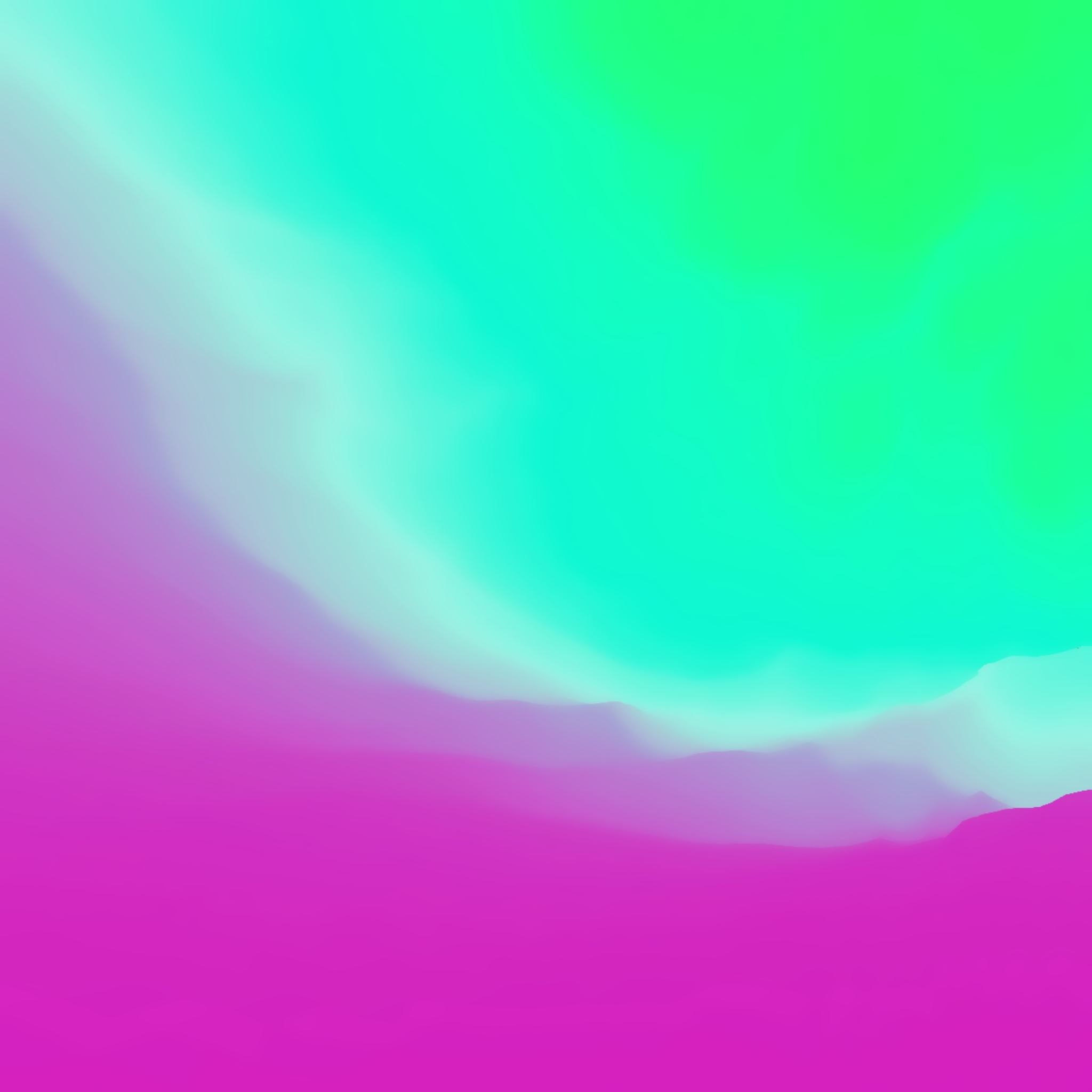 Ιστορία και Πολιτισμός της Νεώτερης Ευρώπης1492-1789
Άννα Καρακατσούλη
Μάθημα 8.1 ο
1
Πολιτικά συστήματα:
Βασιλική απολυταρχία (Γαλλία)
Κοινοβουλευτικό πρότυπο (Μεγάλη Βρετανία) 
Πεφωτισμένη δεσποτεία (Κεντρική και Ανατολική Ευρώπη)
Οικονομική ανάπτυξη, Βιομηχανική Επανάσταση
Κοινωνικοί μετασχηματισμοί. Εμφάνιση αστικής και εργατικής τάξης
Διαφωτισμός
Αμερικανική και Γαλλική Επανάσταση
18ος αιώνας
2
Οικονομική ανάπτυξη
Αρχές 18ου αιώνα
Επιστροφή ευνοϊκής συγκυρίας
Θεαματική δημογραφική άνοδος
Καινοτομίες σε παραγωγή
Αυξανόμενη ζήτηση για καταναλωτικά αγαθά
Πληθυσμιακή αύξηση για πρώτη φορά γενική και παρατεταμένη
3
Δημογραφική άνοδος
Μεγάλη διαφοροποίηση ανά χώρες 
Σταδιακή μείωση θνησιμότητας, αύξηση προσδόκιμου ζωής
Ύφεση μεγάλων κρίσεων, λιγότερο οξείες σιτοδείες, περιορισμός πολέμων, ανάπτυξη συγκοινωνιών  καλύτερη κυκλοφορία αγαθών
Βελτίωση δημόσιας υγιεινής και φροντίδας νεογνών
Πρόοδος ιατρικών πρακτικών
4
Νέες διατροφικές συνήθειες
Αύξηση πρωτεϊνών (κρέας, ψάρια Ατλαντικού)
Βελτίωση κλιματολογικών συνθηκών, αύξηση παραγωγής σιτηρών
Κατανάλωση νέων λαχανικών (καλαμπόκι, ντομάτα, πατάτα:       φυτά εκτός Βίβλου!)
Εξυγίανση πόλεων, αποξήρανση βάλτων
Εξάλειψη πανώλης (εφαρμογή καραντίνας)
Τελευταία επιδημία: Μασσαλία, 1720
Σπανιότερος ο συνδυασμός λιμού και λοιμού (τελευταία τέτοια κρίση, 1740-1742)
Δημογραφική άνοδος (2)
5
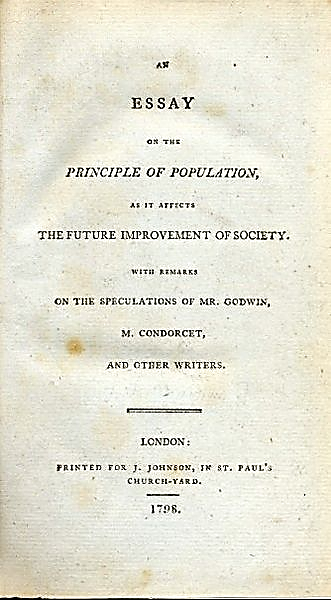 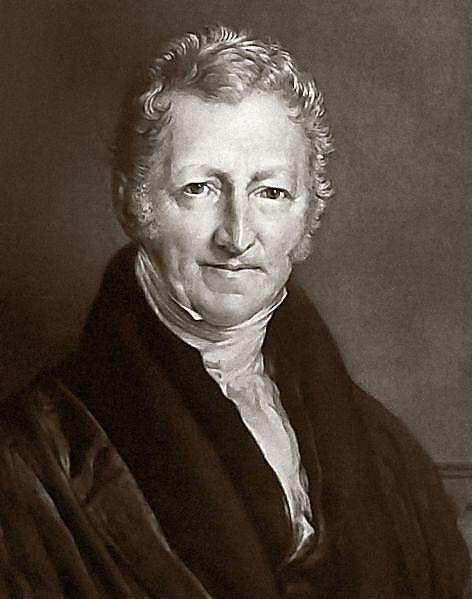 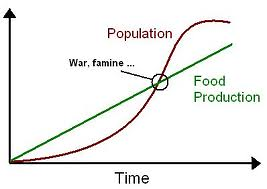 Thomas Robert Malthus
1766-1834
6
Πάνω από το 80% του πληθυσμού παραμένει αγροτικός
Διάδοση νέων καλλιεργειών: παντζάρια για ζωοτροφές, πατάτα
Εγκατάλειψη αγρανάπαυσης, κυκλική εναλλαγή καλλιεργειών, επιλεκτική αναπαραγωγή φυτών
Βελτίωση κτηνοτροφίας σε ποιότητα και ποσότητα 
Αύξηση φυσικών λιπασμάτων, βελτίωση απόδοσης γης
Μεγάλα αποξηραντικά έργα (1630-40)
Εντατικοποίηση κινήματος περιφράξεων
Ατομική ιδιοποίηση γης, ανάπτυξη μεγάλης καλλιέργειας
Αγροτική ανάπτυξη σε Αγγλία
7
Μεγάλη ανάπτυξη μελετών αγρονομίας
 Arthur Young (1741-1820)
Τεχνολογικές βελτιώσεις
Jethro Tull (1674-1743): σπαρτική μηχανή
Λόρδος Charles Townshend (1674–1738): εναλλαγή καλλιεργειών 
Robert Bakewell (1725-1795): βελτίωση σταβλισμού ζώων, επιλεκτικές διασταυρώσεις
Πολλαπλασιασμός περιφράξεων με απόφαση Κοινοβουλίου (enclosures)
Μεγάλος αριθμός ακτημόνων καλλιεργητών μετατρέπονται σε εργάτες γης
Αγροτική ανάπτυξη σε Αγγλία (2)
8
Φυσιοκράτες
Η γεωργία θεωρείται η μόνη βάση της δύναμης των κρατών και παραγωγός πλούτου (≠ μερκαντιλισμός Colbert)
François Quesnay (1694-1774): αναλογία μεταξύ κυκλικής κυκλοφορίας αγαθών και κυκλοφορίας αίματος
Πολλαπλασιασμός θεωρητικών έργων
Ενθάρρυνση δημιουργίας Βασιλικών Γεωργικών Εταιρειών στις περισσότερες επαρχίες
Εκχέρσωση εκτάσεων (με μικρό όφελος και εις βάρος δασών)
Αγροτική ανάπτυξη σε Γαλλία
9
Αγροτική ανάπτυξη σε Γαλλία (2)
Έντονη αντίδραση πληθυσμού σε απόπειρες περιφράξεων κοινοτικών γαιών
Διατήρηση αγρανάπαυσης, μικρή βελτίωση στρεμματικής απόδοσης
Μικρή διάδοση καλαμποκιού και πατάτας
Γαλλία καλύπτει διατροφικές ανάγκες πληθυσμού της κυρίως χάρη σε ευνοϊκές κλιματολογικές συνθήκες
10
Πρωτο-εκβιομηχάνιση
Η βιομηχανική παραγωγή έως το 1740
Αστική βιοτεχνία οργανωμένη σε συντεχνίες
Putting out / domestic system (οικοτεχνία)
Κυρίως σε υφαντουργία και μεταλλουργία (κατασκευή μαχαιριών)
Τεχνίτης κατέχει μέσα παραγωγής αλλά εξαρτάται από έμπορο για πρώτες ύλες και διακίνηση προϊόντος 
Στασιμότητα προσφοράς παρά την αύξηση πληθυσμού και ζήτησης
Ανεπάρκεια εργατικών χεριών, αύξηση μισθών, επιβάρυνση κόστους
11
Απαρχές Βιομηχανικής Επανάστασης
«Επανάσταση» = επιτάχυνση ανάπτυξης και ριζική μεταβολή τρόπου παραγωγής
Άνοδος βιομηχανικής αστικής τάξης με καπιταλιστική νοοτροπία
Διαθέσιμα κεφάλαια προς επένδυση (ρόλος Τραπεζών, δουλεμπόριο)
Αισθητή αύξηση του ενεργού πληθυσμού που εμπλέκεται στη βιομηχανική παραγωγή
Τεχνολογικές καινοτομίες στην Αγγλία του 18ου αι.: εκμηχάνιση υφαντουργίας, χρήση γαιάνθρακα, ατμομηχανή
! Καινοτομίες = αποτέλεσμα επινοητικότητας τεχνιτών και επαγγελματιών για την επίλυση πρακτικών προβλημάτων. Κατοχύρωση διπλωμάτων ευρεσιτεχνίας
12
Η Βιομηχανική Επανάσταση
ΠΡΟΫΠΟΘΕΣΕΙΣ
Μεγάλη και συγκεντρωμένη εργατική δύναμη
Εργοδότης που παρέχει πρώτη ύλη και μέγα παραγωγής
Μαζική παραγωγή ενός ή λίγων προϊόντων
Μεγάλη αγορά για φθηνά βιομηχανικά προϊόντα
ΧΑΡΑΚΤΗΡΙΣΤΙΚΑ
Εισαγωγή μηχανών και πηγών ενέργειας άλλων από ανθρώπινη δύναμη
Συγκέντρωση επιχειρήσεων
Μισθωτή εργασία
13
Βιομηχανική Επανάσταση, 1740-1780
Θεμελιώδης  μεταβολή νοοτροπιών
Θαυμασμός για επιστήμες και τεχνικές, πίστη στην πρόοδο και την ευημερία
Εμφάνιση νέας τάξης επιχειρηματιών (entrepreneurs)
Πέρασμα από χειρωνακτική εργασία σε εκμηχάνιση
Νέου τύπου μονάδες  παραγωγής (factory system)
Συγκέντρωση στον ίδιο χώρο σημαντικού αριθμού μέσων παραγωγής και εργαζομένων μισθωτών
Διεύρυνση κατανάλωσης (είδη διατροφής, μπαχαρικά, καφές, τσάι, ζάχαρη, αλκοολούχα ποτά, πορσελάνες, δαντέλες κλπ.). Ρόλος μόδας
14
«Επανάσταση φιλοπονίας»: ορισμένα αγαθά σε συγκεκριμένες περιοχές κρίνονται τόσο επιθυμητά ώστε οι άνθρωποι να εργάζονται περισσότερες ώρες για να τα αποκτήσουν
Πρόσβαση σε μεγαλύτερο εύρος καταναλωτικών αγαθών σε χαμηλότερες τιμές (αύξηση παραγωγής, υπερπόντιο εμπόριο)
Βελτίωση ποιότητας ζωής
Ώθηση σε τεχνολογικές και οργανωτικές αλλαγές
Αλλαγές πολύ ανομοιογενείς σε σύνολο Ευρώπης
Jan de Vries “Industious revolution”
15
Η Βιομηχανική Επανάσταση (3)
Συσσώρευση καινοτομιών
Εφεύρεση νέων τεχνικών
Βιομηχανική συγκέντρωση
Αύξηση παραγωγής
Σημαντικές διαφοροποιήσεις ανάμεσα στις ευρωπαϊκές χώρες
Συνέπειες σε οικονομία, κοινωνικές σχέσεις, ιδεολογίες, πολιτικά συστήματα
Πρωτοπορία Αγγλίας
Παραγωγή υψηλής ποιότητας σε μεγάλες ποσότητες και χαμηλές τιμές
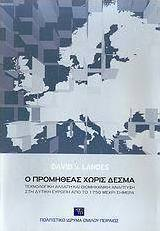 16
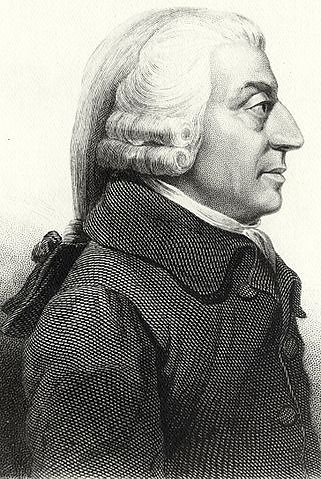 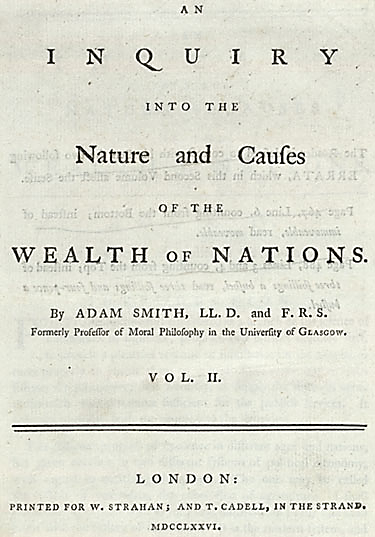 Adam Smith
1723-1790
1776
17
Υπεροχή Αγγλίας
18
1733, John Kay: ιπτάμενη σαΐτα
1760-70, Richard Arkwright: μηχανικό κλωστήριο
1779, Samuel Crompton: mule-jenny (λεπτά και ανθεκτικά νήματα)
1785, Edmund Cartwright: ατμοκίνητος αργαλειός, πενταπλασιασμός παραγωγικότητας
Μικρά αρχικά κεφάλαια, επανεπένδυση κερδών
Αύξηση πληθυσμού  αύξηση ζήτησης
Νέα προϊόντα: εμπριμέ υφάσματα, ελαφρά βαμβακερά
Μόδα: μεγάλη ζήτηση για κορδέλες, δαντέλες, μεταξωτά εσώρουχα, βαμβακερά Ινδίας
Υφαντουργία
19
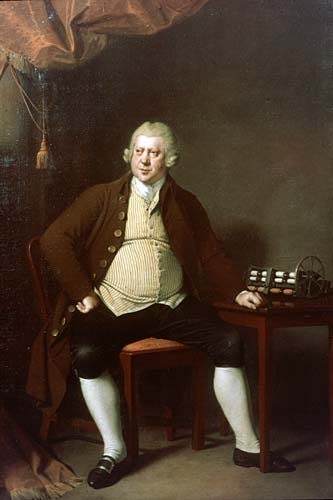 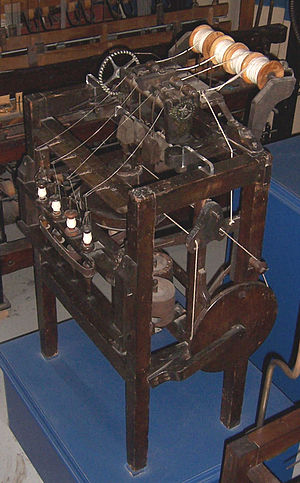 Richard Arkwright
1732-1792
Μηχανικό κλωστήριο Arkwright (1775)
20
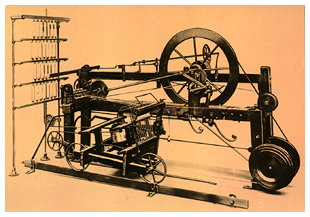 Mule-jenny (1779)
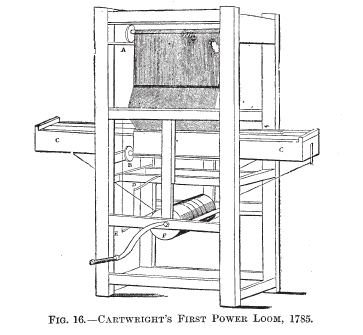 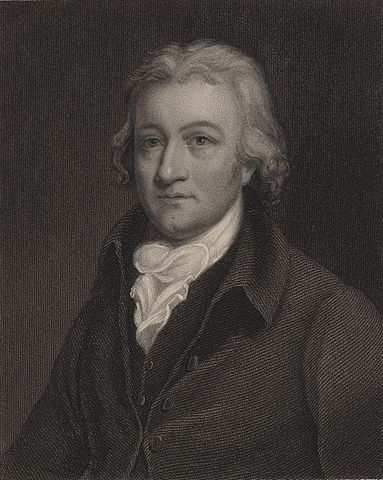 Ατμοκίνητος αργαλειός (1785)
Edmund Cartwright
1743-1823
21
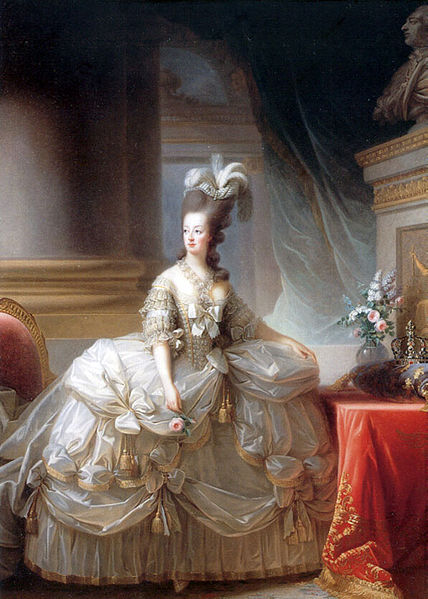 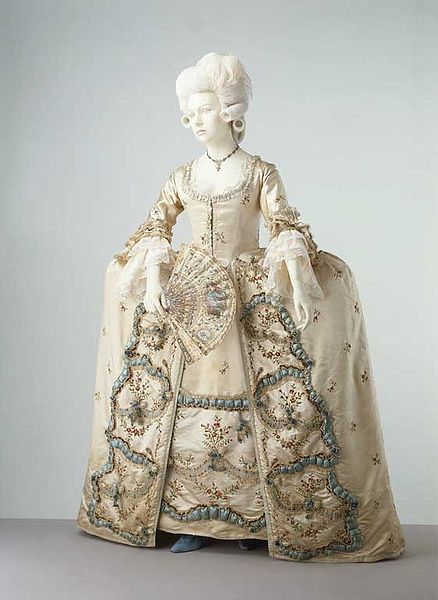 Γαλλία, 1775-1780
22
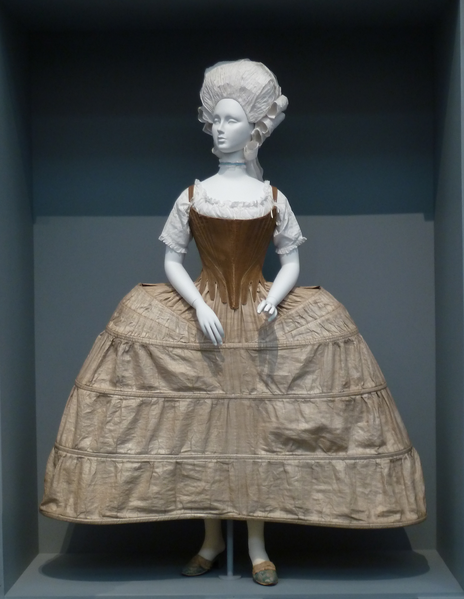 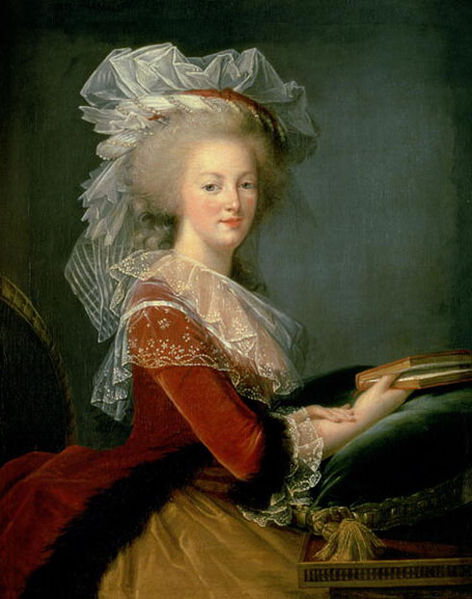 Κορσές, Αγγλία, περ. 1780
Marie-Antoinette (1787-88)
23
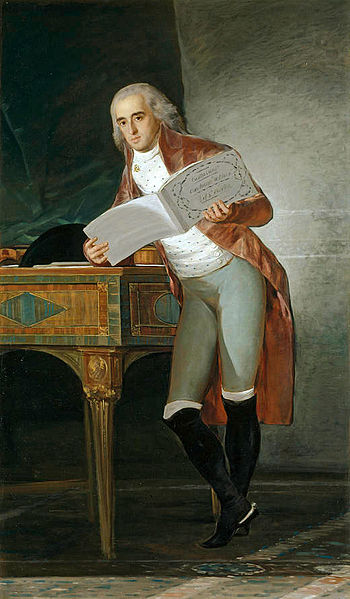 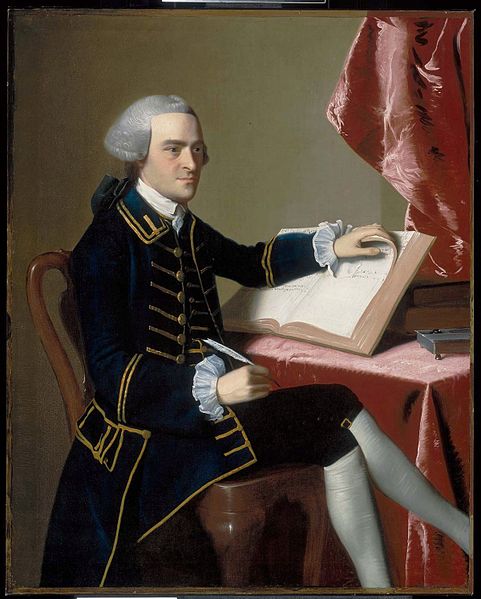 1765
1795
24
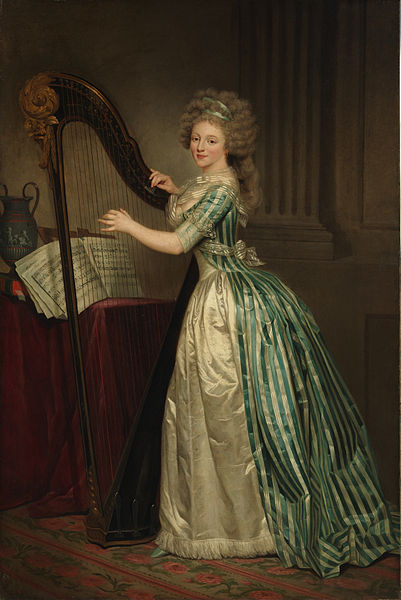 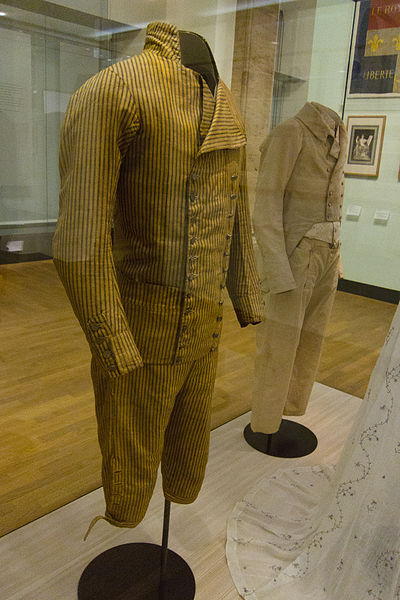 περ. 1791
Δεκαετία 1790
25
Σταδιακή υποκατάσταση ξυλάνθρακα από γαιάνθρακα
Μείωση δασών από υπερεκμετάλλευση
1705-1720, αδελφοί Darby αντικαθιστούν ξυλοκάρβουνο με γαιάνθρακα σε σιδηρουργία
Χρήση υψικαμίνων, πιο άφθονο και καλύτερης ποιότητας ατσάλι
Εφεύρεση ατμομηχανής, αρχικά σε ανθρακωρυχεία
Βελτίωση πιστωτικού συστήματος
Κινητοποίηση διαθέσιμων κεφαλαίων, δημιουργία δικτύου νέων τραπεζών. Διάδοση χαρτονομισμάτων
Μεταλλουργία, 1740-1780
26
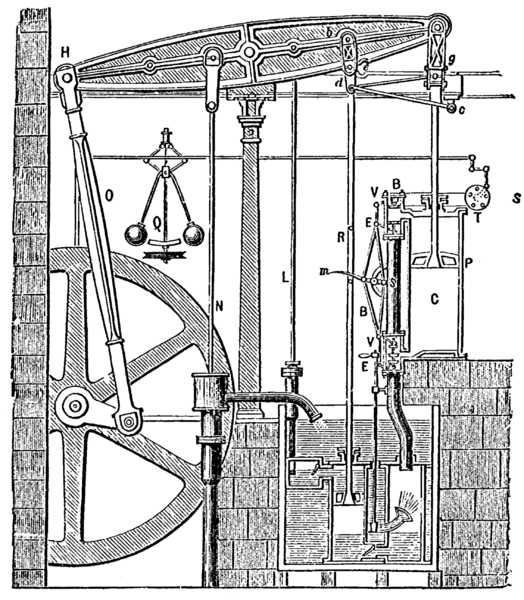 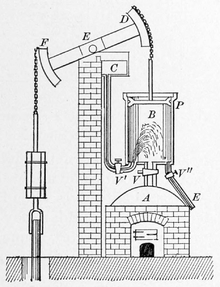 Ατμοκίνητη κατασκευή Thomas Newcomen (1712)
Ατμομηχανή Boulton και Watt (1784)
27
Διαφοροποίηση Γαλλίας
Παραδοσιακή βιοτεχνία οργανωμένη σε συντεχνίες πόλεων και αγροτική βιοτεχνία
Αφθονία ξυλείας και εργατικών χεριών
Εφικτή εκτατική αντί για εντατική ανάπτυξη
Τοπική παραγωγή αυτόνομη και αυτάρκης
Ισχύς συντεχνιών
Πληθώρα μικροκαλλιεργητών
Εισαγωγή καινοτομιών με καθυστέρηση περίπου δύο δεκαετιών
28
Ανάπτυξη εμπορίου
Βελτίωση ποτάμιων και χερσαίων επικοινωνιών
1760-1800  «Πυρετός των καναλιών», μεγάλα έργα ποτάμιας ναυσιπλοΐας σε Μεγ. Βρετανία που μειώνουν χρόνο και κόστος μεταφορών
Βελτίωση οδικού δικτύου με πολλαπλασιασμό διοδίων (turnpike roads)
29
1736, το πρώτο χρονόμετρο ακριβείας σε Μεγ. Βρετανία (John Harrison)
1750, τελειοποίηση εξάντα
Ναυπήγηση μεγαλύτερων πλοίων
Πιο εκτεταμένο και περίπλοκο σύστημα ιστών, θωράκιση με φύλλα χαλκού
Διπλασιασμός αξίας χονδρεμπορίου μεταξύ 1720 και 1780
Τριγωνικό εμπόριο με αποικίες: Αγγλία – Αφρική – Αμερική
Εμφανής υπεροχή βρετανικού στόλου, τετραπλασιάζεται κατά τη διάρκεια του 18ου αι.
Διηπειρωτικό εμπόριο
30
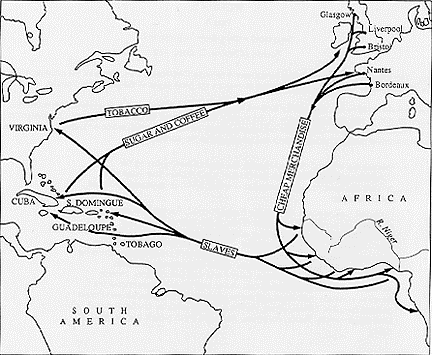 31
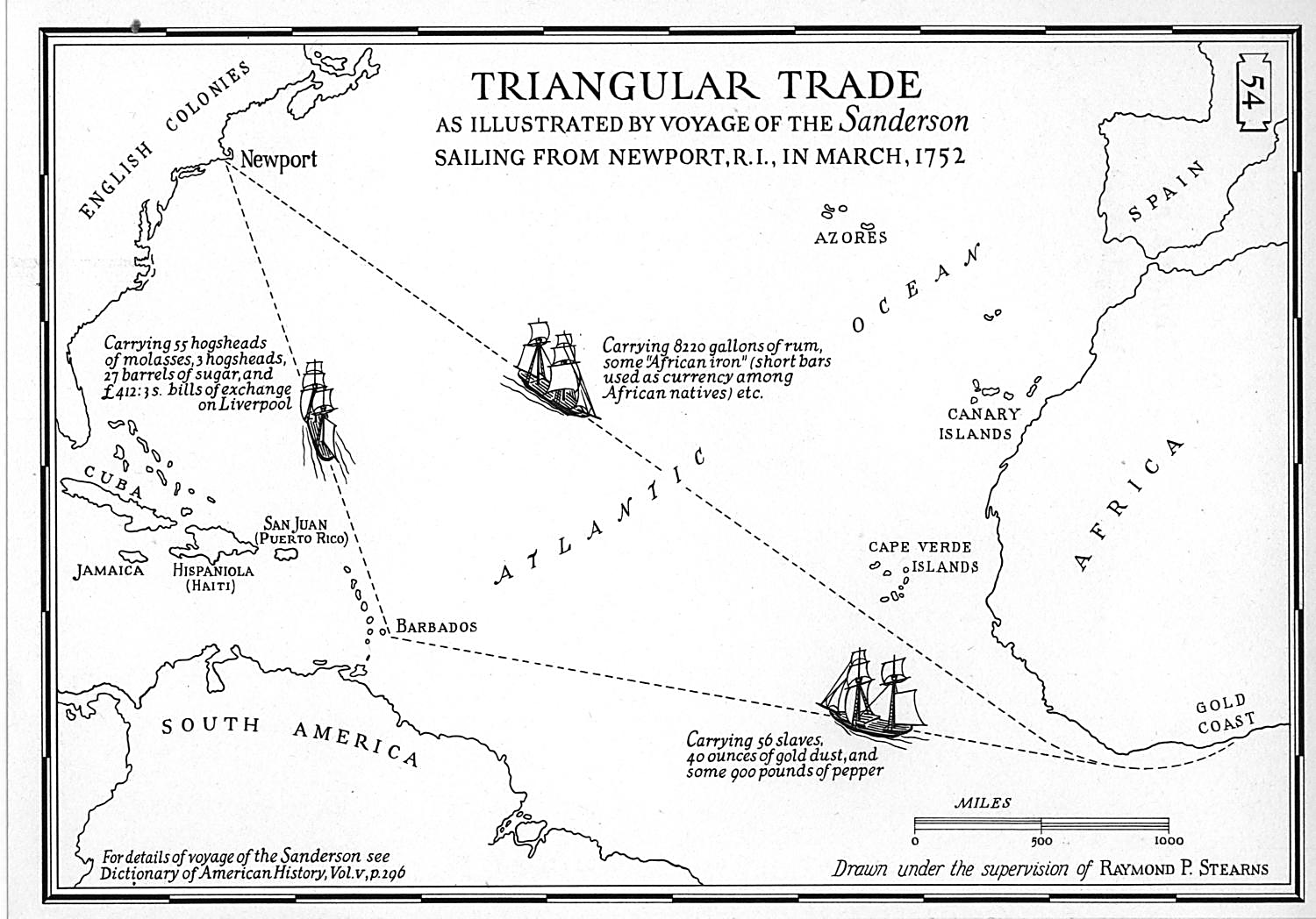 32
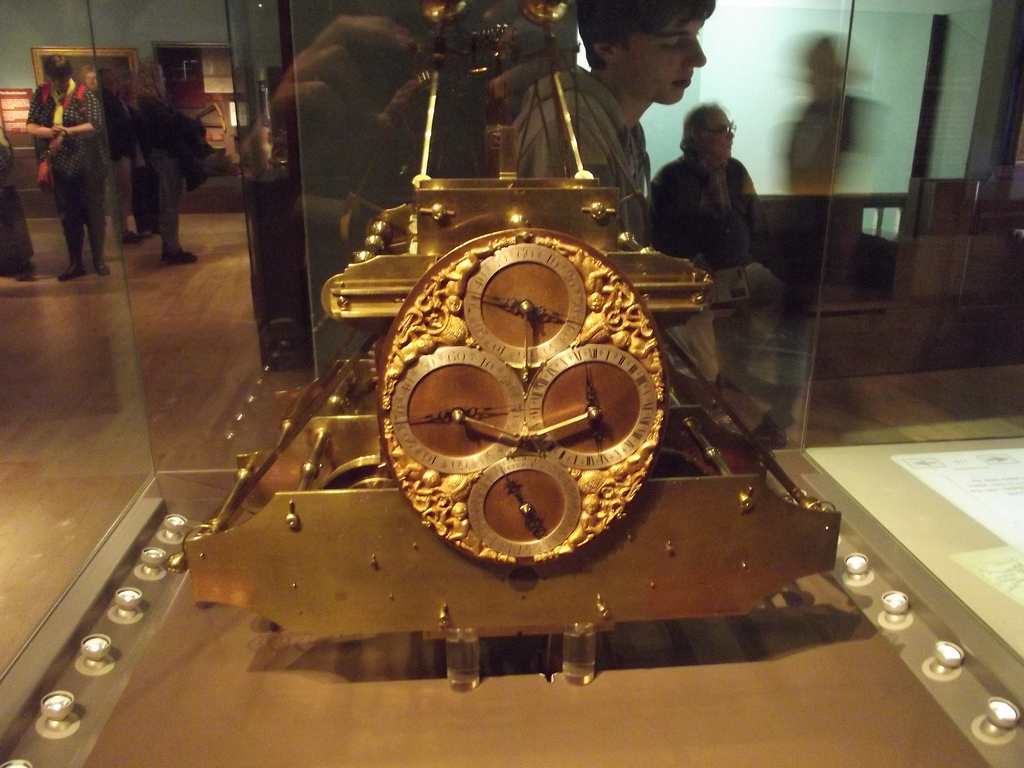 Longitude Prize, 1765
33
Μετατόπιση παγκόσμιου οικονομικού κέντρου
34